Всеобуч для родителей.Тема: «Опасность употребления никотиносодержащих некурительных смесей. Что такое Сниффинг».
Социальный педагог: Киреева Карина Владимировна 06.11. 2020 МО классных руководителей
Основные получатели информации о сниффинге, снюсе и других никотиносодержащих веществах, их вреде, способах распространения – родители и педагоги.
Это ключевые фигуры в организации профилактической работы.
Актуальность темы.
Рост числа несовершеннолетних, потребляющих газ и   новые формы никотиносодержащей продукции, бездымных форм табака и синтетического никотина, приводящее к различным видам заболевания.
Проблема:
Восприятие детьми и подростками данной продукции как безобидного пищевого продукта, аналогичного жевательной резинке или кондитерским изделиям.
Серьезные негативные последствия для организма: зависимость физическая,  психическая,  различные заболевания.
 Сниффинг  не влючен в официальный учет Росстата (федеральная служба государственной статистики).
Распространение информации, пропагандирующей сниффинг и бездымных форм табака, что является нарушением законодательства от 29.12.2010 г № 436-ФЗ «О защите детей от информации, причиняющий вред их здоровью и развитию» и  Кодексом РФ об административным правонарушениях (КоАП РФ)
Нормативно-правовое регулирование
В РФ вступил в силу повышающий штрафы закон о продаже табака и снюса детям.
В России с 11 августа 2020 года вступил в силу закон об усилении административной ответственности за торговлю насваем, снюсом и продажу табачной продукции и изделий несовершеннолетним. 
Дело — антитабак: борьбу с курением расписали до 2035 года (задача сократить распространенность потребления табака россиянами с 29% до 21% к 2035 году.) 
Размер штрафов значительно повысился, согласно закону, за оптовую и розничную продажу насвая и снюса придется заплатить от 15 тыс. до 20 тыс. рублей (ранее — от 2 тыс. до 4 тыс. рублей), должностным лицам — от 30 тыс. до 50 тыс. рублей (ранее — от 7 тыс. до 12 тыс. рублей) и юридическим лицам — от 100 тыс. до 150 тыс. рублей (ранее — от 40 тыс. до 60 тыс. рублей).
Нормативно-правовое регулирование
За продажу несовершеннолетнему табачной продукции или табачных изделий устанавливается штраф для граждан в размере от 20 тыс. до 40 тыс. рублей (прежде — от 3 тыс. до 5 тыс. рублей), для должностных лиц — от 40 тыс. до 70 тыс. рублей (прежде — от 30 тыс. до 50 тыс. рублей), а для юридических лиц — от 150 тыс. до 300 тыс. рублей (прежде— от 100 тыс. до 150 тыс. рублей).
29.12.2010 г № 436-ФЗ «О защите детей от информации, причиняющий вред их здоровью и развитию» и  Кодексом РФ об административным правонарушениях (КоАП РФ) 
22. 07.2020 года ФЗ изменил статью № 124 «Об основных гарантиях прав ребенка в РФ» слова «табачные изделия» заменить на «табачные изделия или никотиносодержащей продукции», эти же изменения коснулись статей и в КоАП.
Причины употребления психоактивных веществ:
любопытство 
• желание казаться старше
 • протест против родителей
 • страх перед насмешками одноклассников, друзей 
• стремление попасть в «авторитетную компанию»
 • одиночество, неумение общаться 
• неуверенность в себе 
• внушаемость
 • скука и неумение занять себя 
• возможность получить никотин в тех местах, где курение запрещено
 • отсутствие характерного запаха при использовании
Насвай- это яд!
Опасная бездымная форма табака.
Снюс – это яд!
. Снюс — это разновидность жевательного табака, бездымный продукт для получения дозы никотина, его продажа в России запрещена с 2015 года.
Никотиновые пэки (никпаки)- это яд!провоцируют эрозивное поражение слизистой.Пэк содержит синтетический никотин, ароматизаторы и добавки, представляющие угрозу для здоровья человека, например, свинец. Упаковка красочная, содержит надпись, усыпляющая бдительность ребенка или подростка «не содержит табака», однако, действующим веществом снюса является никотин, превышающий  многократно предельно допустимые дозы никотина. Концентрация в 1 пэке может соответствовать  30 выкуренным сигаретам одновременно
Спайсы- наркотики в форме курительных смесей.
Отравляющие действия спайсов:
одурманивание, похожее на алкогольное опьянение;
повышение температуры тела;
нарушение походки;
судороги; 
отек легких;
острая сердечно-сосудистая недостаточность.
Вейп- новая форма обмана!
Электронные сигареты – устройства для «парения»  никотиновой  смеси (никотин, пропиленгликоль, глицерин, ароматизаторы, вкусовые добавки) , содержащийся в электронном устройстве для быстрейшей доставки его в артериальную кровь.
Последствия: хронические заболевания легких, сердца, снижение иммунитета, онкологические заболевания.
Сниффинг-форма токсикомании!
Это разновидность токсикомании .
Побочные эффекты– тошнота, головокружение, дезориентация, галлюцинации. Гипоксия приносит, даже если подышать газом единожды, серьезное последствия  нервной системе – нейроны умирают, и человек попросту теряет умственные способности. А если делать это постоянно, может и мозг не восстановиться, и здоровая психика тоже. Но вреден не только недостаток кислорода: летучие вещества, содержащиеся в  газе, тоже затрагивают центральную нервную систему, нарушая микроциркуляцию крови и убивая клетки.
Сниффинг-форма токсикомании!
Побочные эффекты– тошнота, головокружение, дезориентация, галлюцинации. Гипоксия приносит, даже если подышать газом единожды, серьезное последствия  нервной системе – нейроны умирают, и человек попросту теряет умственные способности. А если делать это постоянно, может и мозг не восстановиться, и здоровая психика тоже. Но вреден не только недостаток кислорода: летучие вещества, содержащиеся в любой зажигалке, тоже затрагивают центральную нервную систему, нарушая микроциркуляцию крови и убивая клетки.. 
При слишком большой «дозе» смерть может наступить от удушья, отека мозга, легких, паралича дыхания, закупорки дыхательных путей рвотными массами.
Никотиновая зависимость: внимание- опасность!!!
Время использования разовой порции снюса от 30 до 60 минут. За это время в организм попадает в несколько раз больше никотина, чем при выкуривании даже самой крепкой сигареты. В обычной сигарете до 1,3 мг никотина, при употреблении снюса можно получить до 22 мг. 
Высокая концентрация никотина становится причиной быстрого привыкания и практически молниеносного формирования зависимости.
Формирование никотиновой зависимости
А в снюсах никотина содержится почти смертельная доза никотина. Даже одноразовое применение снюса может привести к язве желудка, язве слизистой. Важно понимать, что огромная доза никотина поступает из слизистой рта сразу в мозг, минуя естественный фильтр нашего организма – печень.
 Отсюда неадекватное поведение – ребенок становится неуправляемым, агрессивным, может накричать на родителей, учителей, совершать неконтролируемые поступки. 
И очень быстро привыкает, становится зависимым.
Бестабачные  аналоги снюса
У школьников набирает популярность употребление никотиновых леденцов, жевательного мармелада и жевательной резинки. В состав таких аналогов снюса входит: целлюлоза, пропиленгликоль, ароматизатор, соль, соль, сода и в большом количестве никотин, употребление которых ведет к необратимым последствиям!
Проявление симптомов употребления запрещающих веществ.
В полости рта развивается местная воспалительная реакция: язвенный стоматит;
Повышается возбудимость, появляется тремор, сердцебиение, потливость, бледнеют кожные покровы, увеличивается частота дыхания;
 Наблюдается появление тошноты,  рвоты, головокружения;
 Ребенком  теряет ориентацию во времени и пространстве;
Усиливается тахикардия, одышка, судорожные подергивания и припадки;
Поражения головного мозга приводит к снижению памяти, внимания, мыслительной деятельности, формируются когнитивные расстройства,  наблюдается отставание от сверстников в развитии, ребенок  перестает  усваивать  учебную программу, перестает посещать школу.
Последствия употребления никотиносодержащих некурительных смесей
Отставание в физическом развитии 
• Повышенная агрессивность 
• Нарушение памяти и концентрации внимания
 • Ослабление устойчивости к инфекционным заболеваниям
 • Тахикардия, гипертония 
• Разрушение зубов
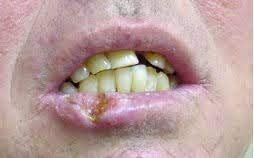 Организация профилактической работы
«Бороться» необходимо не с конкретным веществом (вчера актуальны сигареты, сегодня – снюс, завтра – вдыхание краски, употребление наркотиков и т. д., а направлять усилия родителей и педагогов на предотвращение условий (причин), способствующих вовлечению несовершеннолетних к употреблению психоактивных веществ, в число которых входит никотин,  воспитывать в  наших детях    морально устойчивую, ответственную личность!!!
Профилактика зависимого поведения: формирование устойчивого развития личности.
Социальная адаптация ребенка на различных этапах взросления.
Организация профилактической работы
Первичная профилактика зависимого поведения начинается с на этапе пренатального развития ребенка. Формирование здорового образа жизни.
Государственная социально- экономическая поддержка молодых семей.
Гармоничное формирование личности ребенка в дошкольных учреждениях.
Педагогическая грамотность родителей и их  вовлечение в проблемы своих детей.
Эффективные формы и методы воспитания.
Система медико-генетического консультирования
Приобщение ребенка  к социально полезной деятельности.
Создание условий для духовно-нравственного развития личности.
Формирование ценностного отношения  с собственному здоровью и здоровью окружающих.
Задача родителей и педагогов:
Предупредить детей об опасности даже однократного употребления  никитиносодержащей некурительной продукции и отравляющих веществ.